АктуалниВъпроси
Донка Чакърова
СУ 
10.12.2022г.
Входящи инвестиции
Регламент (ЕС) 2019/452 на Европейския парламент и на Съвета от 19 март 2019 година за създаване на рамка за скрининг на преки чуждестранни инвестиции в Съюза

на инвестицията
на инвеститора
В съответствие с международните ангажименти, поети в рамките на Световната търговска организация (СТО), в Организацията за икономическо сътрудничество и развитие и в търговските и инвестиционни споразумения, сключени с трети държави, Съюзът и държавите членки имат възможността, при спазване на определени изисквания, да приемат ограничителни мерки, свързани с преките чуждестранни инвестиции на основания, свързани със сигурността или обществения ред. Рамката, създадена с настоящия регламент, се отнася до преките чуждестранни инвестиции в Съюза. Изходящите инвестиции и достъпа до пазара на трети държави са предмет на други инструменти на търговската и инвестиционната политика.


В момента няма всеобхватна рамка на равнището на Съюза за скрининг на преките чуждестранни инвестиции на основания, свързани със сигурността или обществения ред, макар че основните търговски партньори на Съюза вече са разработили такива рамки.
Настоящият регламент не засяга правото на държавите членки да прилагат дерогации по отношение на свободното движение на капитали съгласно предвиденото в член 65, параграф 1, буква б) от ДФЕС. Няколко държави членки са въвели мерки, в съответствие с които могат да ограничават това движение на основания, свързани със сигурността или обществения ред. Тези мерки отразяват целите и опасенията на държавите членки по отношение на преките чуждестранни инвестиции и би могло да доведат до редица механизми, които са с различен обхват и различни процедури. Държавите членки, които желаят да въведат такива механизми в бъдеще, биха могли да вземат предвид функционирането, опита и добрите практики от съществуващите механизми.
Рамката за скрининг на преките чуждестранни инвестиции и за сътрудничество следва да предостави на държавите членки и на Комисията средства за всеобхватен отговор на рисковете за сигурността или обществения ред и за адаптиране към променящите се обстоятелства, като същевременно се запазва необходимата гъвкавост, така че държавите членки да извършват скрининг на преките чуждестранни инвестиции на основания, свързани със сигурността и обществения ред, като вземат предвид националните си условия и специфики. Решението дали да се създаде механизъм за скрининг или да се извършва скрининг на определени преки чуждестранни инвестиции остава единствено в рамките на отговорността на съответната държава членка.
Настоящият регламент следва да обхваща широк кръг от инвестиции, при които се създават или поддържат трайни и преки връзки между инвеститорите от трети държави, включително държавни субекти, и предприятия, извършващи стопанска дейност в дадена държава членка. Той обаче следва да не обхваща портфейлните инвестиции.
	Тези мерки следва да обхващат инвестициите от рамките на Съюза, направени чрез изкуствени схеми, които не са обосновани от икономически съображения и чрез които се заобикалят механизмите за скрининг и скрининговите решения, докато инвеститорът в крайна сметка е собственост на физическо лице или предприятие от трета държава или се контролира от тях. Мерките не засягат свободата на установяване и свободното движение на капитали, залегнали в ДФЕС.
Изходящи инвестициидържави-членки на ЕС
В законодателнат апрограма за 2023 г. Е Регламент за скрининг на инвестициите
Изходящи инвестицииСАЩ
Закона за модернизация на прегледа на риска от чуждестранни инвестиции (2018 г.)
Закона за защита на националните критични способности (2022 г. - дебатиран за приемане)
СТАНОВИЩЕ 2/15 НА СЪДА (пленум на Съда) от 16. Май 2017- Сингапур
Споразумението за свободна търговия между Европейския съюз и Република Сингапур попада в изключителната компетентност на Съюза, с изключение на следните разпоредби, които попадат в обхвата на компетентността, споделена между Съюза и държавите членки:
– разпоредбите на раздел А (Защита на инвестициите) от глава 9 (Инвестиции) от настоящото споразумение, доколкото те се отнасят до инвестиции между Съюза и Република Сингапур, различни от преките инвестиции;
– разпоредбите на раздел Б от глава 9 (Уреждане на спорове между инвеститор и държава) от настоящото споразумение, и
– разпоредбите на глави 1 (Цели и общи определения), 14 (Прозрачност), 15 (Уреждане на спорове между страните), 16 (Механизъм за медиация) и 17 (Институционални, общи и заключителни разпоредби) от настоящото споразумение, доколкото те се отнасят до разпоредбите на глава 9 от Споразумението и попадат в рамките на компетентността, споделена между Съюза и държавите членки.
КIOBEL vs. SHELL (1995-08.11.2022г.)
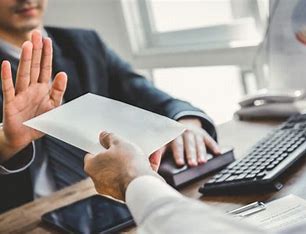 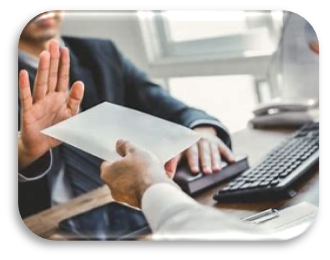 Отказ
Отхвърляне
рискове и вреди в интернет от разпространението на незаконно съдържание и действия онлайн, ограниченията на свободата на изразяване
гаранции за правото на гражданите да се изразяват свободно, спокойствие в  ролята на потребителите в онлайн средата, право на ефективни правни средства за защита, недискриминацията, правата на детето, защитата на личните данни и неприкосновеността на личния живот онлайн.
Регламент (ЕС) 2022/2065 на Европейския парламент и на Съвета от 19 октомври 2022 година относно единния пазар на цифрови услуги и за изменение на Директива 2000/31/ЕО (Акт за цифровите услуги) (текст от значение за ЕИП)
PE/30/2022/REV/1
OJ L 277, 27.10.2022,
РЕШЕНИЕ НА СЪДА (голям състав)
8 декември 2022 година
по дело C‑460/20, TU,RE срещу
Google, ECLI:EU:C:2022:962
Директива 95/46/ЕО 
Регламент (ЕС) 2016/679 
Лице, което управлява интернет търсачка
Търсене по името на лице 
Показване в списъка с резултатите при търсене, на връзка, която насочва към статии, съдържащи информация, за която се твърди, че е неистинна
Защита на физическите лица във връзка с обработването на лични данни
Защита на физическите лица във връзка с обработването на лични данни
Визуализиране под формата на миниатюрни изображения (thumbnails) на снимки, илюстриращи тези статии в списъка с резултатите при търсене на изображения — Искане за премахване, подадено до лицето, което управлява интернет търсачката
Претегляне на основните права
Членове 7, 8, 11 и 16 от ХОПЕС
Задължения и отговорности на лицето,
което управлява интернет търсачката, що се отнася до обработването на искане за премахване от резултатите при търсене 
Тежест на доказване за лицето, поискало премахването от резултатите при търсене“
Защита на физическите лица във връзка с обработването на лични данни
Благодаря за вниманието!